CHAPTER 2 (PART B)
Organizing and Graphing Data: Cumulative Frequency Distributions, Stem-Leaf Displays and Dotplots
Prem Mann, Introductory Statistics, 8/E Copyright © 2013 John Wiley & Sons. All rights reserved.
CUMULATIVE FREQUENCY DISTRIBUTIONS
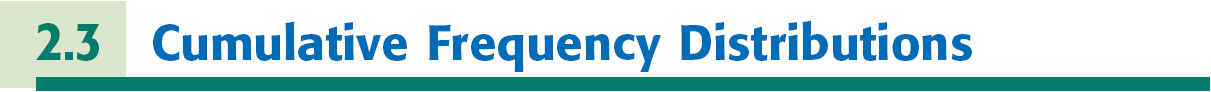 Definition
A cumulative frequency distribution gives the total number of values that fall below the upper boundary of each class.
Prem Mann, Introductory Statistics, 8/E Copyright © 2013 John Wiley & Sons. All rights reserved.
Example 2-7
Using the frequency distribution of Table 2.9, reproduced here, prepare a cumulative frequency distribution for the number of iPods sold by that company.
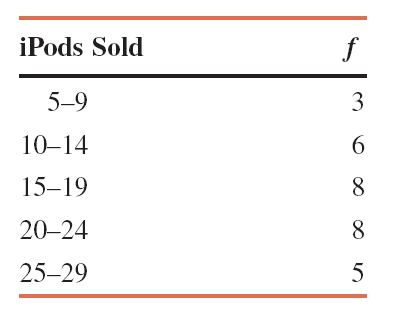 Prem Mann, Introductory Statistics, 8/E Copyright © 2013 John Wiley & Sons. All rights reserved.
Example 2-7: SolutionTable 2.14 Cumulative Frequency Distribution of iPods Sold
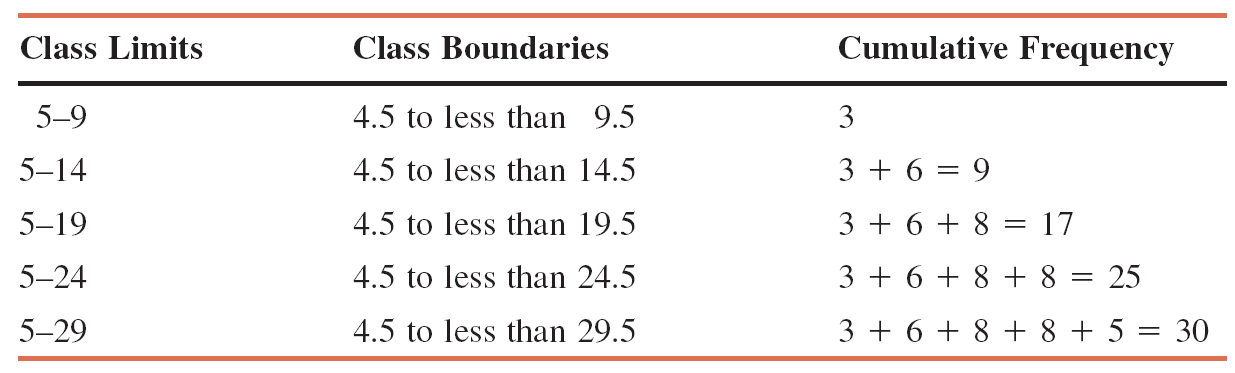 Prem Mann, Introductory Statistics, 8/E Copyright © 2013 John Wiley & Sons. All rights reserved.
CUMULATIVE FREQUENCY DISTRIBUTIONS
Calculating Cumulative Relative Frequency and Cumulative Percentage
Prem Mann, Introductory Statistics, 8/E Copyright © 2013 John Wiley & Sons. All rights reserved.
Table 2.15 Cumulative Relative Frequency and Cumulative Percentage Distributions for iPods Sold
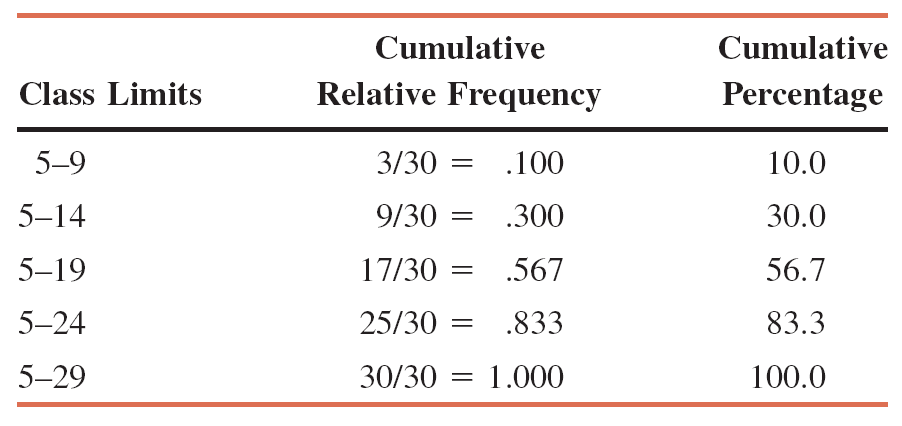 Prem Mann, Introductory Statistics, 8/E Copyright © 2013 John Wiley & Sons. All rights reserved.
CUMULATIVE FREQUENCY DISTRIBUTIONS
Definition
An ogive is a curve drawn for the cumulative frequency distribution by joining with straight lines the dots marked above the upper boundaries of classes at heights equal to the cumulative frequencies of respective classes.
Prem Mann, Introductory Statistics, 8/E Copyright © 2013 John Wiley & Sons. All rights reserved.
Figure 2.12 Ogive for the cumulative frequency    distribution of Table 2.14.
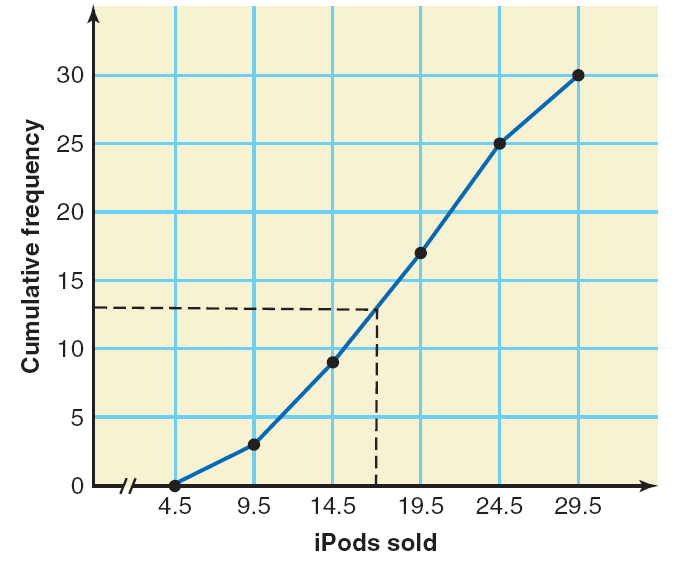 Prem Mann, Introductory Statistics, 8/E Copyright © 2013 John Wiley & Sons. All rights reserved.
STEM-AND-LEAF DISPLAYS
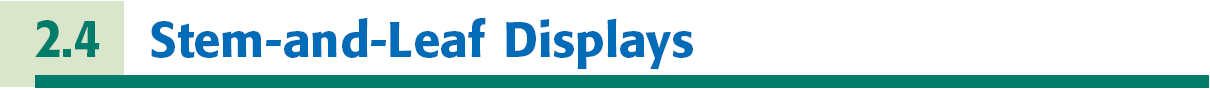 Definition
In a stem-and-leaf display of quantitative data, each value is divided into two portions – a stem and a leaf. The leaves for each stem are shown separately in a display.
Prem Mann, Introductory Statistics, 8/E Copyright © 2013 John Wiley & Sons. All rights reserved.
Example 2-8
The following are the scores of 30 college students on a statistics test:





Construct a stem-and-leaf display.
Prem Mann, Introductory Statistics, 8/E Copyright © 2013 John Wiley & Sons. All rights reserved.
Example 2-8: Solution
To construct a stem-and-leaf display for these scores, we split each score into two parts. The first part contains the first digit, which is called the stem. The second part contains the second digit, which is called the leaf. We observe from the data that the stems for all scores are 5, 6, 7, 8, and 9 because all the scores lie in the range 50 to 98.
Prem Mann, Introductory Statistics, 8/E Copyright © 2013 John Wiley & Sons. All rights reserved.
Figure 2.13 Stem-and-leaf display.
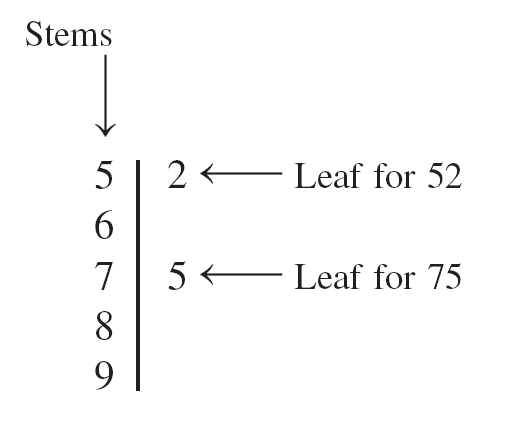 Prem Mann, Introductory Statistics, 8/E Copyright © 2013 John Wiley & Sons. All rights reserved.
Example 2-8: Solution
After we have listed the stems, we read the leaves for all scores and record them next to the corresponding stems on the right side of the vertical line. The complete stem-and-leaf display for scores is shown in Figure 2.14.
Prem Mann, Introductory Statistics, 8/E Copyright © 2013 John Wiley & Sons. All rights reserved.
Figure 2.14 Stem-and-leaf display of test scores.
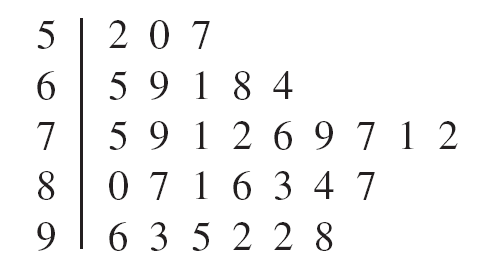 Prem Mann, Introductory Statistics, 8/E Copyright © 2013 John Wiley & Sons. All rights reserved.
Example 2-8: Solution
The leaves for each stem of the stem-and-leaf display of Figure 2.14 are ranked (in increasing order) and presented in Figure 2.15.
Prem Mann, Introductory Statistics, 8/E Copyright © 2013 John Wiley & Sons. All rights reserved.
Figure 2.15 Ranked stem-and-leaf display of test scores.
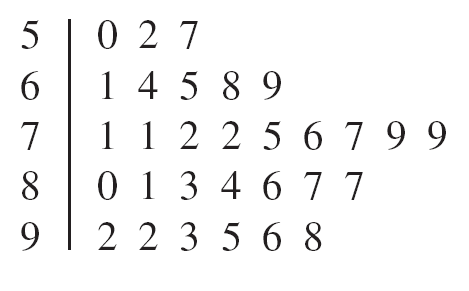 One advantage of a stem-and-leaf display is that we do not lose information on individual observations.
Prem Mann, Introductory Statistics, 8/E Copyright © 2013 John Wiley & Sons. All rights reserved.
Example 2-9
The following data give the monthly rents paid by a sample of 30 households selected from a small town.






Construct a stem-and-leaf display for these data.
Prem Mann, Introductory Statistics, 8/E Copyright © 2013 John Wiley & Sons. All rights reserved.
Example 2-9: SolutionFigure 2.16 Stem-and-leaf display of rents
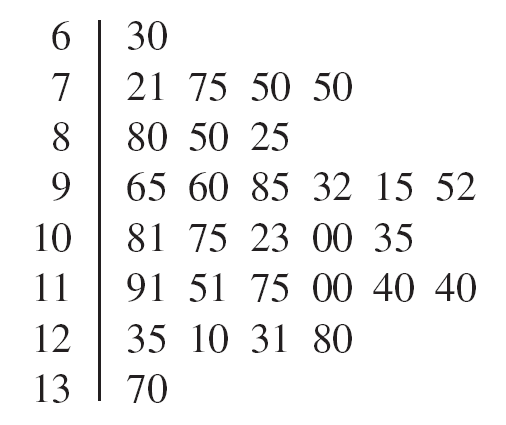 Prem Mann, Introductory Statistics, 8/E Copyright © 2013 John Wiley & Sons. All rights reserved.
Example 2-10
The following stem-and-leaf display 
is prepared for the number of hours 
that 25 students spent working on 
    computers during the last month.

Prepare a new stem-and-leaf display 
by grouping the stems.
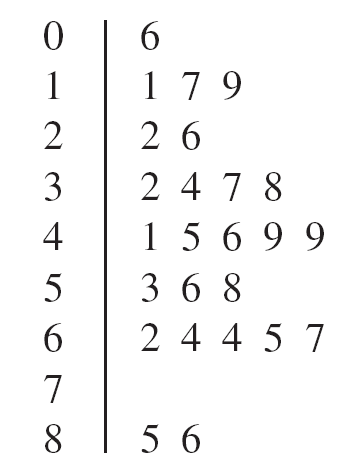 Prem Mann, Introductory Statistics, 8/E Copyright © 2013 John Wiley & Sons. All rights reserved.
Example 2-10: SolutionFigure 2.17 Grouped stem-and-leaf display
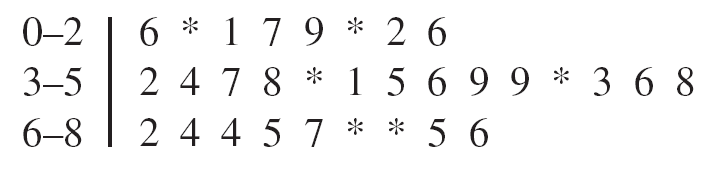 Prem Mann, Introductory Statistics, 8/E Copyright © 2013 John Wiley & Sons. All rights reserved.
Example 2-11
Consider the following stem-and-leaf display, which has only two stems. Using the split stem procedure, rewrite the stem-and-leaf display.
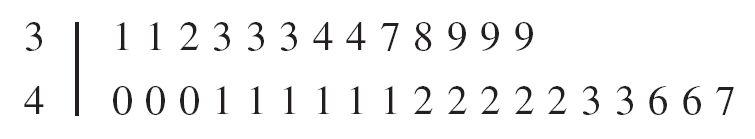 Prem Mann, Introductory Statistics, 8/E Copyright © 2013 John Wiley & Sons. All rights reserved.
Example 2-11: SolutionFigure 2.18 & 2.19 Split stem-and-leaf display
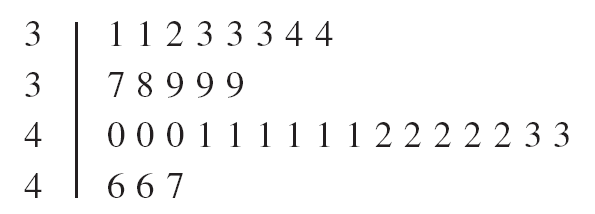 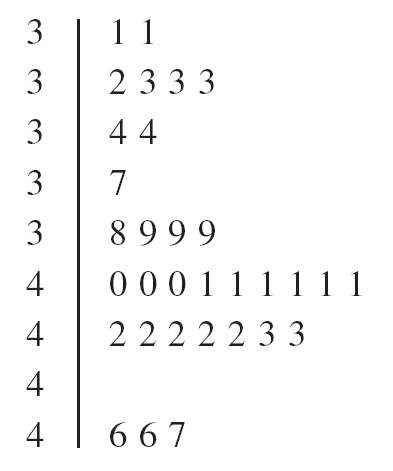 Prem Mann, Introductory Statistics, 8/E Copyright © 2013 John Wiley & Sons. All rights reserved.
DOTPLOTS
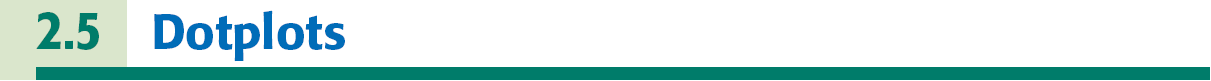 Definition
Values that are very small or very large relative to the majority of the values in a data set are called outliers or extreme values.
Prem Mann, Introductory Statistics, 8/E Copyright © 2013 John Wiley & Sons. All rights reserved.
Example 2-12
Table 2.16 lists the number of minutes for which each player of the Boston Bruins hockey team was penalized during the 2011 Stanley Cup championship playoffs. Create a dotplot for these data.
Prem Mann, Introductory Statistics, 8/E Copyright © 2013 John Wiley & Sons. All rights reserved.
Table 2.16 Number of Penalty Minutes for Players of the Boston Bruins Hockey Team During the 2011 Stanley Cup Playoffs
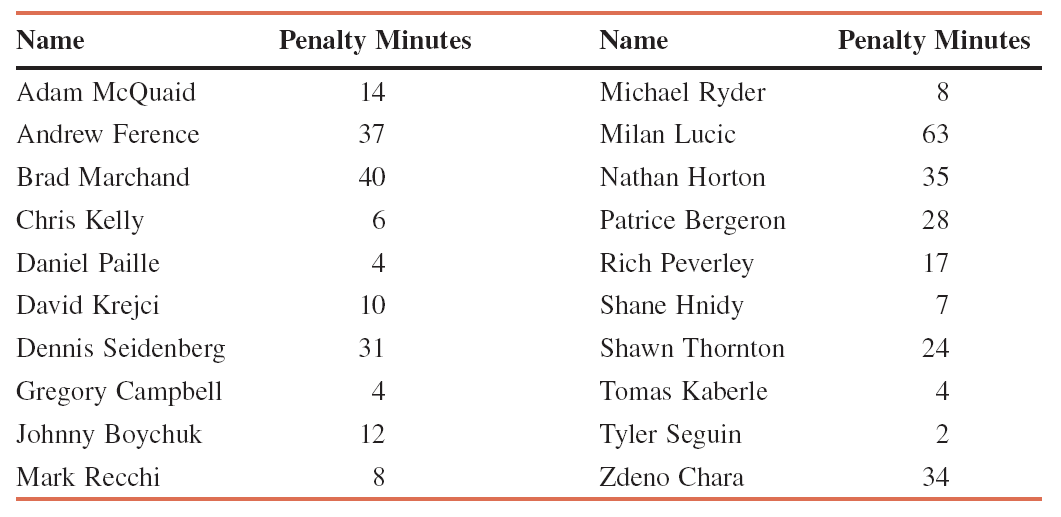 Prem Mann, Introductory Statistics, 8/E Copyright © 2013 John Wiley & Sons. All rights reserved.
Example 2-12: Solution
Step1. Draw a horizontal line with numbers that cover the given data as shown in Figure 2.20



Step 2. Place a dot above the value on the numbers line that represents each number of penalty minutes listed in the table.  After all the dots are placed, Figure 2.21 gives the complete dotplot.
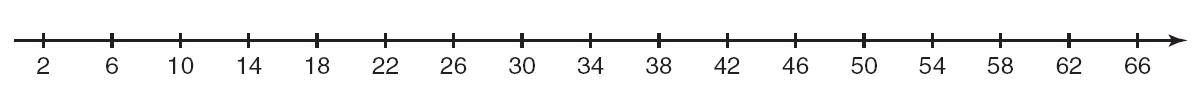 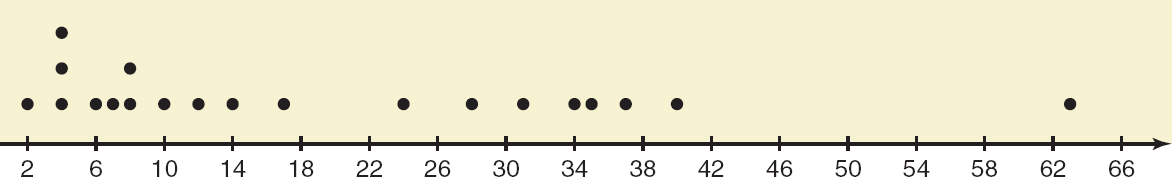 Prem Mann, Introductory Statistics, 8/E Copyright © 2013 John Wiley & Sons. All rights reserved.
Example 2-12: Solution
As we examine the dotplot of Figure 2.21, we notice that there are two clusters (groups) of data. Sixty percent of the players had 17 or fewer penalty minutes during the playoffs, while the other 40% had 24 or more penalty minutes.
Prem Mann, Introductory Statistics, 8/E Copyright © 2013 John Wiley & Sons. All rights reserved.
Example 2-13
Refer to Table 2.16 in Example 2-12, which lists the number of minutes for which each player of the 2011 Stanley Cup champion Boston Bruins hockey team was penalized during the playoffs. Table 2.17 provides the same information for the Vancouver Canucks, who lost in the finals to the Bruins in the 2011 Stanley Cup playoffs. Make dotplots for both sets of data and compare them.
Prem Mann, Introductory Statistics, 8/E Copyright © 2013 John Wiley & Sons. All rights reserved.
Table 2.17 Number of Penalty Minutes for Players of the Vancouver Canucks Hockey Team During the 2011 Stanley Cup Playoffs
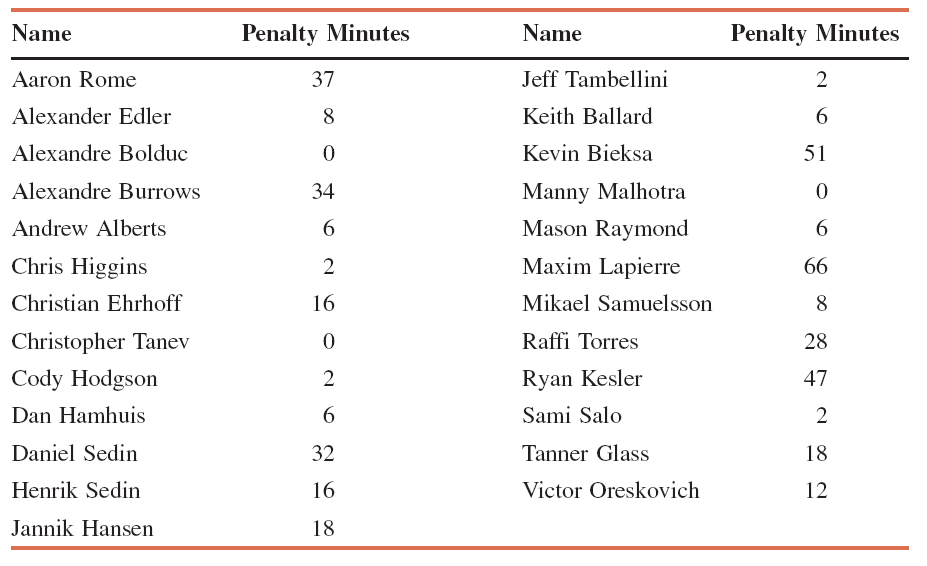 Prem Mann, Introductory Statistics, 8/E Copyright © 2013 John Wiley & Sons. All rights reserved.
Example 2-13: SolutionFigure 2.22 Stacked dotplot of penalty minutes for the Boston Bruins and the Vancouver Canucks
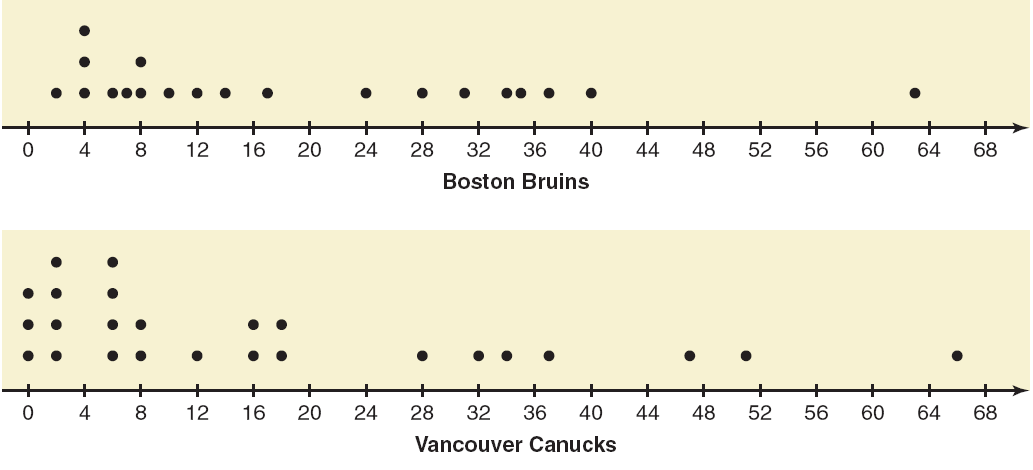 Prem Mann, Introductory Statistics, 8/E Copyright © 2013 John Wiley & Sons. All rights reserved.